Skupinové diskuse, jejich zrod, vývoj, účel a specifičnost
ZURn6337 Fokusní skupiny
1
O čem to dnes bude?
Exkurz do historie FG jako výzkumné techniky
Aktivita: navázání na předchozí hodinu 
Vysvětlení povahy a fungování FG
Porovnání s výzkumným rozhovorem
Příklady typů výzkumu s užitím FG
2
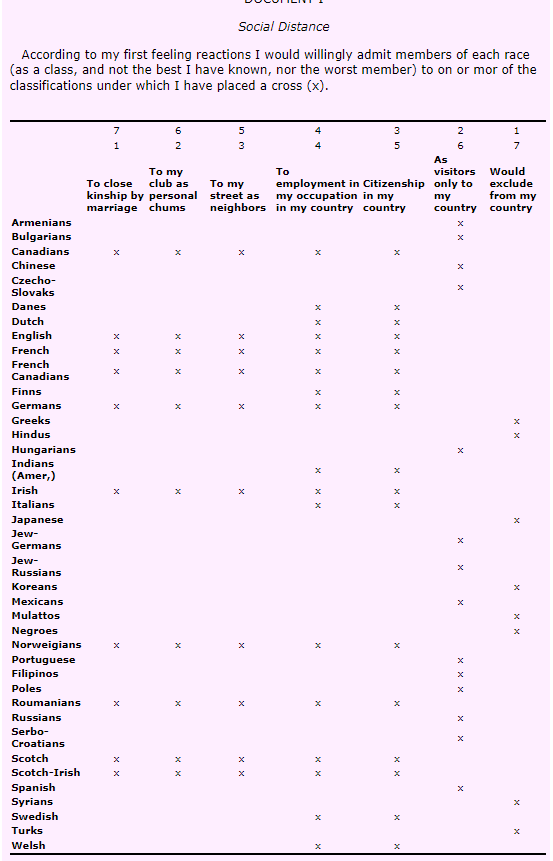 Jak to celé začalo?
Sociální psychologie/sociologie (20. – 30. léta)
Emory Bogardus (1882 – 1973)
1926: vývoj slavné Škály sociální distance
Navazuje na Chcagskou školu (Park) se zájmem o „rasové vztahy“. 
Zakládá katedru sociologie na University of Southern California a provádí sérií studií, kde se snaží zjistit, jak funguje etnická antipatie a jak ji měřit.
Provádí skupinové rozhovory (group interviews) Utvrzuje v přesvědčení, že:
	etnické vztahy jsou vztahy relace (distance)  	
	distance nabývá různých stupňů 
které lze detekovat na škále sociální blízkosti.
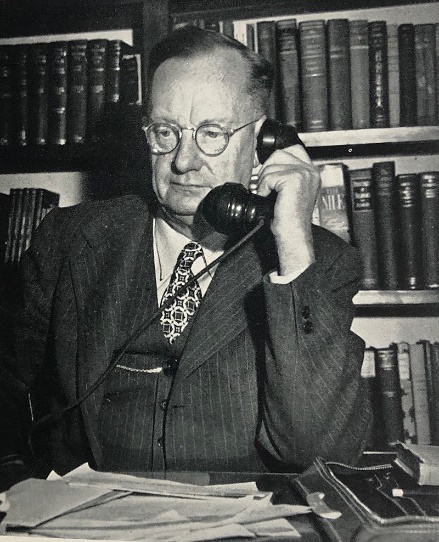 3
https://brocku.ca/MeadProject/Bogardus/Bogardus_1925c.html
Jak to celé začalo?
Něco navíc:
Sociologie (40. – 50. léta)
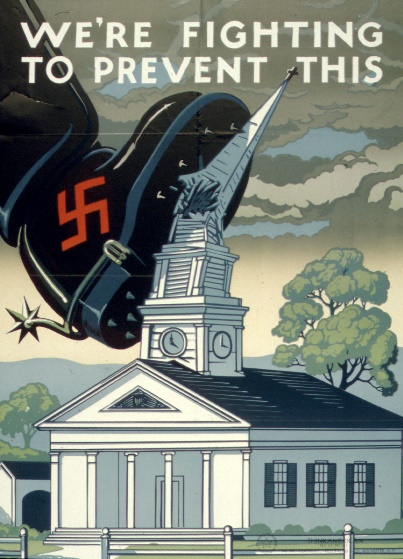 Výklad významu US propagandistických materiálů:
https://www.archives.gov/exhibits/powers-of-persuasion
Medailonek Mertona:
https://www.idnes.cz/zpravy/archiv/proroctvi-sociologa-mertona-bylo-naplneno-prorok-je-vsak-bezmala-zapomenut.A130223_173129_kavarna_chu
Robert K. Merton (1910 – 2003) a Paul Lazarsfeld
2. sv. válka: výzkum účinků US válečné mobilizační propagandy (snaha zvýšit ochotu k mobilizaci a boji, dát boji smysl)
The Bureau of Applied Social Research, Columbia University
Původní výzkum založen jen na konfrontaci s materiálem a dichotomické indikaci (tlačítko „líbí“ „nelíbí“) -> analytická spekulace o důvodech
Zavedení metody tzv. focused interviews
Konfrontace s válečnými obrazy nebo rozhlasovými spoty.
Identifikace přesných okamžiků, kdy a proč dochází k mobilizaci emocí a ochoty bojovat.
Stále nicméně hlavně pro potvrzení nebo úpravu experimentálních hypotéz.
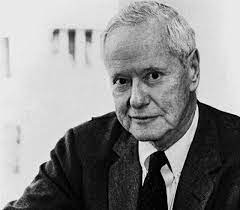 4
5
https://www.youtube.com/watch?v=yGsHq-mZI8U
Kam se FG dále dostaly
Některá zjištění:
Marketing (50. – 80. léta)
Ernest Dichter (1907 – 1991)
americký freudiánský psycholog a analytik, rakouský imigrant
přenos expertízy do marketingu
reakce na „jalovost“ konzumních průzkumů a prodejních metrik
Propagátor marketingu jako nástroje vnějšího vytváření potřeb tak, aby byly zakoušeny jako vnitřní.
Zbožní fetišismus a konzumní hédonismus jako nástroje obrany společnosti proti totalitě (fašismu a komunismu).
Nové pojetí FG (aplikace terapeutických postupů a technik):
místnost s neprůhledným zrcadlem
shromáždit cílovou skupinu
odhalit touhy a predispozice
na ně navázat identitu značky (a vytvořit potřebu a pocit empowermentu)
Compton Agency (prodej mýdla): koupel je i symbolickou a mentální očistou, není důležitý instrumentální důvod užití, ale význam v životě -> „Začněte znovu s …“

Chrysler Corporation (prodej modelu Plymouth): inzerovat do ženských časopisů + zachovat málo prodejné kabriolety



Důvod použití a úspěchu zapalovače: symbolické důvody

Dortová hotová směs: udělat hotovku nestačí

Mattel (Barbie): panenka není jen na hraní
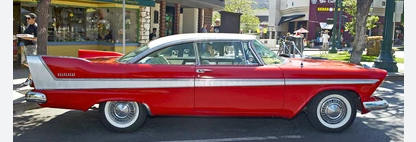 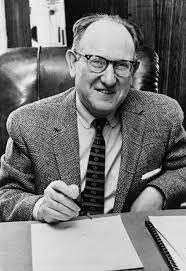 6
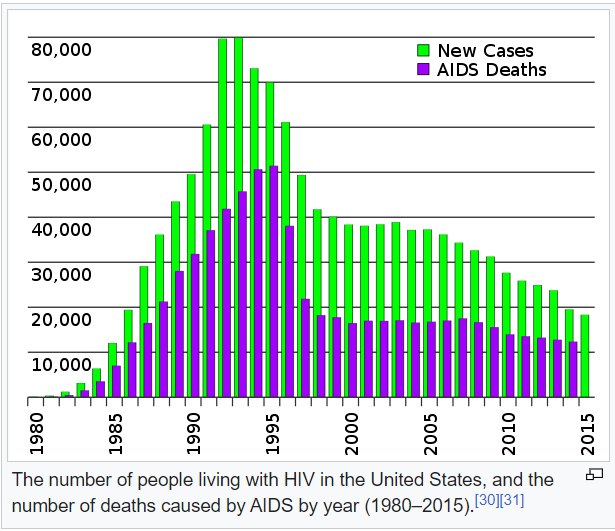 Kam se FG dále dostaly
Medical/nursing studies (80. léta)
FG se začínají vracet do akademické sféry, nyní již bez důrazu na testování hypotéz.
Na počátku velký zájem o témata spojená se sexualitou a pohl. přenosnými chorobami
snaha porozumět šíření (rizikové faktory a populace)
průběhu onemocnění a dopadům
stigmatizačním mechanismům
Později a dosud:
zájem o zakoušení všech možných chorob a disabilit
nastavení a dostupnost terapeutických postupů a služeb
veřejný obraz chorob a přístupu ke zdraví -> plánování zdravotních kampaní a jejich efektivity
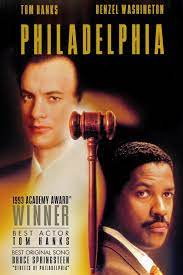 7
Kam se FG dále dostaly
Další oblasti
Politické vědy/politika: 
Reaganova administrativa – postoje ke vztahu USA SSSR.
Labour Party: postoje Britů ke školnému.
Aplikované oblasti:
městské plánování
evaluace služeb a politik (státní, komerční i nestátní instituce)
managemnet (organizační kultura, nastavování procesů)
profesní/expertní skupiny (identifikace systémových překážek v lékařství, právu, školství apod.)
8
Pauza
Pojďmě se trochu protáhnout
9
Ilustrace rozdílnosti výzkumných technik
Kvantitativní výzkum: dotazníkové šetření
Kvalitativní výzkum: výzkumný rozhovor
Kvalitativní výzkum: FG
Všechno, co se stalo převede na čísla 
Často jen v jednom okamžiku „pohybu“ (průřezová data)
Zkoumá statistické vztahy mezi několika málo proměnnými (vyjádřenými průměrem těchto čísel)
Vysvětluje vztahy mezi nimi testováním hypotéz.
Dívá se na jeden provázek a jeho napojení na kroužek
Zkoumá proč, kde jak je provázek (individuum a jeho utváření smyslu a důležitosti) napojen na kroužek (význam).
Můžeme zkoumat délku provázku (osobní trajektorie, intenzitu vztahu), způsob napojení (silná/slabá důležitost)
Nechat si vyprávět o vlivu dalších provázků.
Dívá se na všechny aspekty (menší detail než rozhovor):
Provázky a jeho uchycení ke kroužku
Dynamika vztahu mezi provázky (kdo má jak dlouhý, jak tahá)
Vizáž kroužku (můžeme ho „hned“ lépe vidět cca v celém tvaru)
Trajektorie pohybu kroužku (jako výsledek napojení a aktivity všech provázků)
10
Podstata FG jako výzkumné techniky
Technika která využívá přítomnost skupiny

diskutující své pohledy, názory a postoje, hodnoty a smysl

vůči nějakému jevu/události – soustředí se tak na jeho smysl, což je naše společné ohnisko (focus) zájmu.
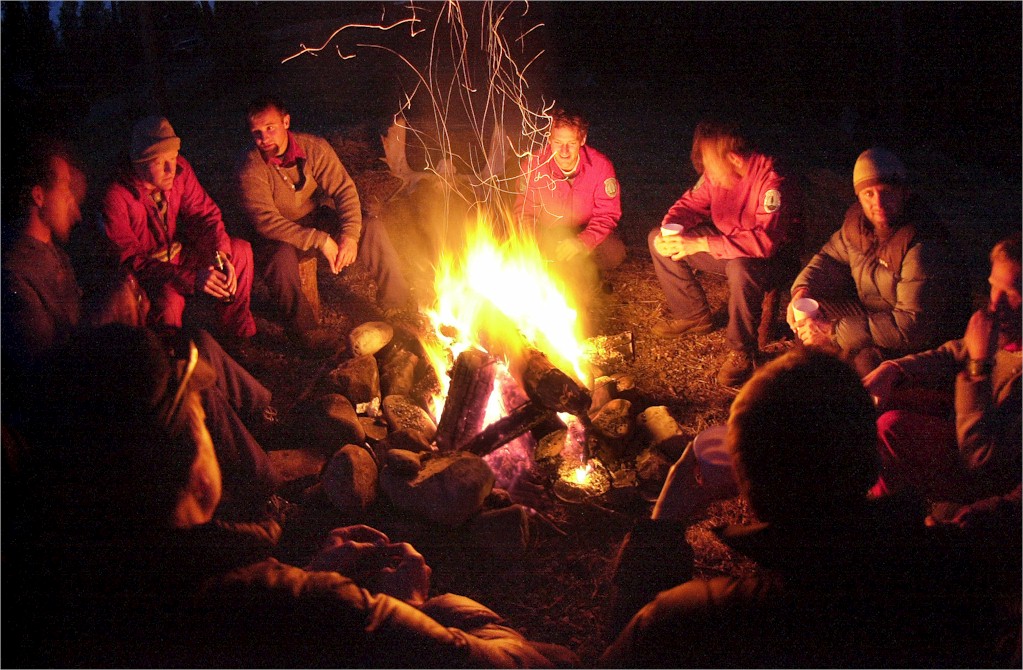 11
Proč takto fungují?
Hlavním kladem techniky je efekt sociální moderace =  vzájemné ovlivňování aktérů vycházející z a odhalující se prostřednictvím interakce.

Existuje vždy, ale při individuálních rozhovorech je jen nepřímá a interpretovaná.

Lidé světu nepřikládají smysl ve vakuu, ale v interakci (Weber, Schütz, Goffman, Garfinkel).
12
Proč takto fungují?
Georg Simmell (1858-1918)
sociální interakce jako jediný prostředek zkoumání společnosti, společnost = síť zespolečenštěných individuí
studium forem sociální interakce
sociální interakce sice může probíhat i na úrovni dyád, ta ale dojde vždy ke konsenzu nebo polarizaci
až triáda ale přináší reálnou sociální kooperaci (mohou vznikat kliky, vztahy dominance a podřízenosti, kolektivní identita a vědomí)
13
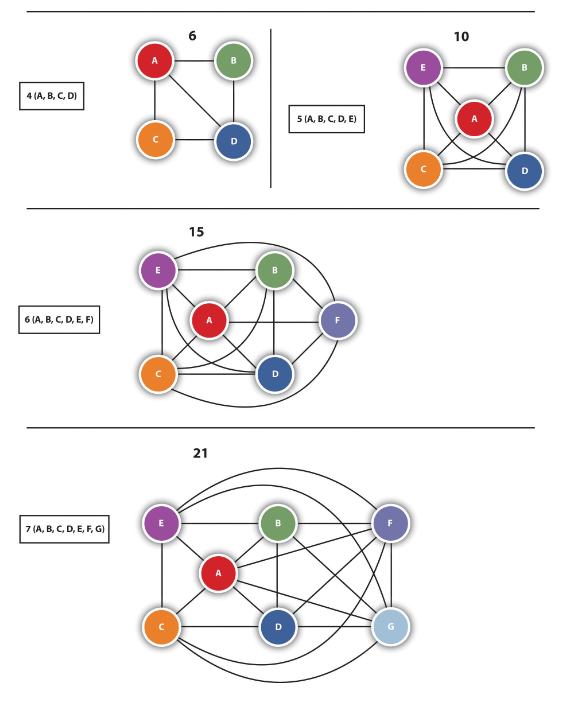 Proč takto fungují?
Více aktérů -> více interakcí a iterací: 
větší širší paleta pohledů a názorů
přináší úsporu času a zdrojů
redukuje riziko zapomínání nebo „zapadnutí“
„bohatší data“
	Fern (1982): 1 FG umí generovat až 70 % 	dat jako série rozhovorů.
14
Proč takto fungují?
Větší počet aktérů:
Pozitivní dopady:
zpravidla může posilovat pocit otevřenosti, skupinového bezpečí („nejsem v tom sám/a“)

zmenšovat odstup mezi účastníky a moderátorem

kultivace interakcí

Negativní potence:
efekt přihlížejícího (difúze odpovědnosti): riziko pasivity „je jich tady dost, ať mluví“

bandwagon efekt/skupinové myšlení: efekt přimykání k pozici, názoru, postoji, který je vnímán jako „silný“ bez ohledu na skutečný vlastní pohled

spirála mlčení: monitoring okolí – vyhodnocování přijatelnosti (strach z konfrontace nebo nepřijetí) – prezentace postojů

polarizace a amplifikace extrémů (snaha se vymezit, performovat dominanci)
15
O čem tedy FG vypovídají?
sociální moderace => kolektivní narativ (výsledek interakcí a kolektivní význam)
Jeho „kvalita“, bohatost a hloubka závisí na:
Dynamice pozitivních a negativních potencí FG
Hierarchičnost skupiny (dominance, vyhraněnost nebo množství informací -jeden všechny válcuje a „zkresluje data“)

Závisí tak na kvalitě rekrutace a osobních charakteristikách účastníků/ic

Schopnostech moderátora/ky (může dynamiku ovlivňovat)

Užité techniky
16
O čem tedy FG vypovídají?
Kolektivní narativ obsahuje výpověď o všech rovinách sociální konstrukce reality:
Osobní (kdo)
Vliv individuálních charakteristik
Osobní smysl
Četnost jako vodítko!!!! většinových postojů
Kolektivní (co)
Skupinové identity, sdílený jazyk, paměť, význam
Hranice, dimenze, vrstvy jevu
Tabu
Skupinová pravidla a normy
=> sdílený význam
Procesní (jak)
Dosahování konsenzu, vznik konfliktu a jejich dynamika
Způsoby prioritizace
Způsoby dosahování cíle (konsenzus x kompromis)
Způsoby rozhodování (autoritativní, nehierarchické)
Přetavování osobního smyslu ve sdílený význam
17
Hlavní výhody
Svou podstatou reprodukují způsoby konstrukce sociálního světa

Přináší participantům empowerment:
Dává jim hlas
Podíl na kontrole nad procesem
Autentický projev (jazyk)
Bezpečné prostředí - > usnadňuje 
Pozornost stigmatizovaným nebo marginálním hlasům

Usnadňuje otevřenost:
v ideálních podmínkách snižuje pocit studu
rozkládá kognitivní námahu (vzpomínání, pozornost, obtížnost tématu)
18
Hlavní znaky FG
Důraz na emický přístup: smysl a kategorie (jazyk) samotných participantů/ek

Cíl: škála perspektiv, ne nutně koncensus ani konflikt (obojí se může vyskytnout a částečně je i podmínkou)

Interakce/diskuse: nejde o skupinový rozhovor (specifický nástroj i tréninek realizujících osob)

Ideálně bezpečné, podporující prostředí

Skupina účastníků/ic: většinou 5-10, 3 teoretické minimum, 4 praktické minimum, 8 optimum, nad 10 (např. 15-16) teoretické maximum, obtížné, ale s limity zvládnutelné, hrana užitečnosti (někteří nutně nebudou mluvit tolik)

Strukturace skupiny: vztah k tématu, několik homogenních skupin (u vysoce polarizovaných témat), vnitřně heterogenní skupina/y

60-90 minut, 120 naprosté maximum
19
Podmínky realizace
Teoretická citlivost
Definice výzkumného problému a otázky
Nástroj (scénář): dostatečně „obsáhlý“, ale dostatečně obecný a s prostorem pro „nové“
Vhodné místo (klidné, správné rozvržení prostoru)
Participanti/ky (rekrutace)
Školené realizující osoby (moderátor/ka, asistent/ka)
20
Odlišnost FG a výzkumného rozhovoru
21
Typy FG
Příklad
Explorační výzkum
Jevy o kterých existuje málo evidence.

Vhodné jako „předvýzkum“ (před dalším výzkumem nebo před vyvíjením měřítek apod.)
Šetří prostředky a zlepšuje kvalitu následných zjištění.

Umožňuje odhalit základní linie jevu (distinkce/dimenze, normy, podskupiny, kontexty, jazyk). Odpovídá spíše na otázku kdy, kdo, jak.

Umožňuje zacílit na těžce dostupnou nebo podreprezentovanou populaci.

Spíše velmi obecně a „přehledově“ formulované otázky.
Výzkum vyhýbání se zpravodajství/médiím: Proč se lidé vyhýbají bulváru/bulvárním médiím? Jak konzumenti bulváru hodnotí kvalitu zpravodajství oproti „seriózním“ médiím.

Výzkum MVS: Na základě jakých referentů lidé důvěřují MVS.

Výzkum důvěry v média: Jak lidé konstruují zpravodajskou pravdivost?

Výzkum ontologického bezpečí: Jak lidé definují pocit obecné osobní stability a stability vnějšího prostředí?
22
Příklad reálného exploračního užití FG
2006: přesidlovací program Búthánských uprchlíků z táborů UN v Nepálu do USA (Atlanta)
vysoký výskyt chronických onemocnění souvisejících s výživou a životním stylem (obezita, diabetes)
Rekrutace skrze „komunitní lídry“; dvě věkové skupiny s jinou zkušeností (mladí žijící už v Nepálu x starší se zkušeností z Búthánu)
Jak o „zdravém životním stylu“ uvažují tito uprchlíci?
Mají povědomí o těchto nemocech a ví o západním životním stylu, který by mohl tyto nemoci řešit, ale
Pobyt v uprchlických komunitách a málo příležitostí a inkluze zvyšuje tlak na udržování tradičních stravovacích návyků (rýže, cukr, sůl, máslo)
Pro mladé je levnější a dostupnější „junk food“, které je i věcí aspirace a kontrastu se strádáním v táborech
Prekarita práce neumožňuje se o zdraví lépe starat
23
Typy FG
Příklad
Explanační výzkum
Jevy o kterých již základ víme.

Vhodné jako hloubková sonda.

Umožňuje zjistit proč a za jakých všech okolností se něco děje, může zmapovat hloubku významu a důležitosti.

Lze odhalit vysoce zvláštní nebo odlišná zákoutí jevů (skupina, zkušenost).

Možnost cíleně volit různé skupiny (už víme, kudy vede odlišnost nebo dimenze jevu).
Nejen sociodemografie, ale např subkulturní zasazení, typ zkušenosti apod.

Detailnější otázky i způsob komunikace.
Např. používání jazyka cílové skupiny
Výzkum důvěry v média: Proč se liší publika MVS v typech důvěry (normativní x kohezivní)? Jakou roli zde hraje politická orientace.

Výzkum užívání drog nebo adiktologický výzkum: Proč u některých uživatelů dojde k nekontrolovanému užívání a u jiných ne nebo po dlouhé době?

Výzkum genderovanosti práce/rodiny: Proč nedochází k duálnímu rodičovství, ačkoliv tomu nebrání ekonomické podmínky?
24
Příklad reálného explanačního užití FG
Výzkum důvodů šíření TBC mezi pracovními migranty v Kazachstánu.
Neúspěch zavedení bezplatné léčby.
Návaznost na výzkum formou rozhovorů o pracovních podmínkách migrantů s migranty a lékaři. Snaha najít průsečíky zranitelností a najít tak vysvětlení.
25
Typy FG
Příklady
Evaluační výzkum
Výzkum posuzující dopady, úspěšnost, doporučení a „místa“ pro nutnou změnu.

Umožňuje zjistit silné stránky i slabiny současných politik, organizačních postupů, intervencí.

Cílem je náprava, zvýšení produktivity nebo efektivity vynaložených prostředků.

Spíše mimoakademický sektor.

Nutné zajistit skupinu, která má s hodnocenou záležitostí zkušenosti. Možné zkoumat rozdíly v efektivitě, spokojenosti, funkčnosti.
Výzkum ve školství: Jak studující ZŠ hodnotí zavedení politik inkluze?

Výzkum ve zdravotnictví: Jak rodiče (a jejich potomci) hodnotí zavedení Family Centered Care v havířovské nemocnici?
26
Příklad reálného evaluačního užití FG
Problém s nízkým využíváním zdravotnického systému etnickými skupinami v USA.
Jedna z překážek pro latinos: ekonomická náročnost -> kampaň propagující péči zdarma (vč. zařízení)
FG s latinos představiteli pacientských organizací
Draft využíval poznatky z marketingu (důraz na emoce a rodinu):
Nutnost úprav:
Autentičtější styl oblékání
Kontrastnější barvy
Upravit tón barvy kůže
Zjednodušení terminologie
Více vizuálních informací
Opětovné testování i rozhovory
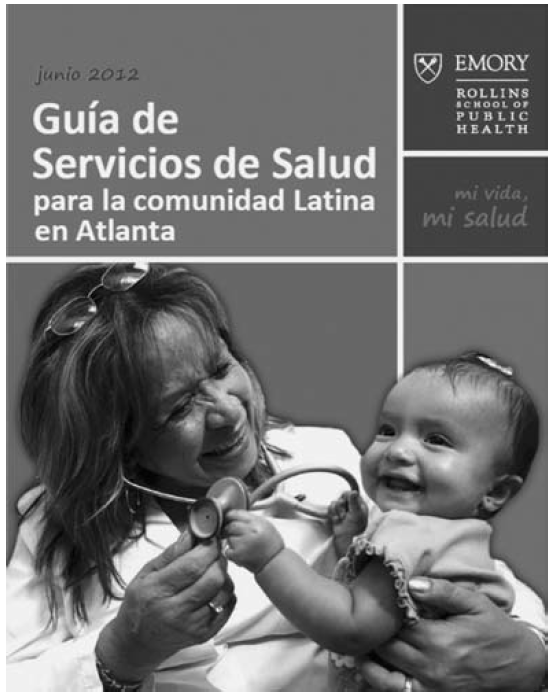 27
FG v kombinaci s…
Etnografickými přístupy/rozhovorem
Dotazníkovým šetřením/experimentem
předvýzkum pro rozsah měření a užívané kategorie

testování porozumění otázkám

objasnění smyslu a směru nalezených vztahů a rozdílností mezi skupinami

viněty, variace jednání a případů pro výčtové seznamy
odhalit základní parametry terénu (důležitá místa zkoumání, osoby, skupiny, vtipy, jazyk) a jeho vnitřní i vnější hranice

předporozumění pro tvorbu scénáře rozhovorů
28
Rozdíl užití a aspirací
Aplikované/marketing
Akademické užití
Teorie
Zevrubný „předvýzkum“
Formulace výzkumného problému, otázky, hypotéz
Provedení
Spíše bez „zrcadla“ (až na striktně psychologické a behaviorální vědy)
Většinou „otevřenější“ scénář
Záznam dat:
Spíše detailní, následný přepis.
Analýza
Zevrubná a vedená cíleně vybranou metodou
Výstup:
Odborné publikace, vědecké výzkumné zprávy
Teorie
Vychází z poptávky klienta, nebo předporozumění problému
Provedení
Bez nebo se zrcadlem, podle potřeb klienta
Většinou strukturovanější scénář, méně pružnosti
Záznam dat:
Může být i detailní, ale spíše méně, záznam bez přepisu.
Analýza
Často okamžitá nebo na základě prvních dojmů po realizaci, popř. opakovanou konfrontací s klíčovými částmi dat (poznámky, záznam)
Výstup:
Aplikované zprávy, důraz na doporučení
29
O čem to dnes bylo
FG mají široké využití vyvinuly se od servisního nástroje k samostatné technice, byla posílena skupinová dynamika.

FG jsou unikátní svou schopností reprodukovat způsoby utváření významu ve společnosti „zrychleně a v menším měřítku“.

Nejsou však všespásné a vyžadují zkušenosti.

Uplatnění naleznou v exploračním, explanačním i evaluačním výzkumu.

Mohou být aplikovány jak v akademickém výzkumu i aplikovaných oblastech.
30
Cvičení
Výzkumný design
31
Cvičení
Pre-validizace
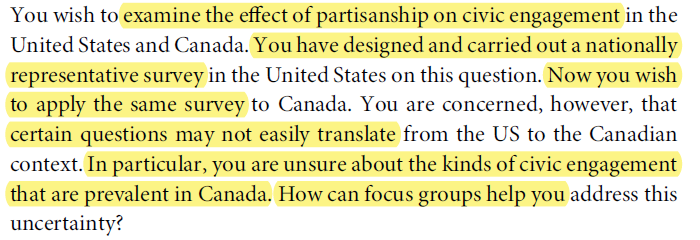 32